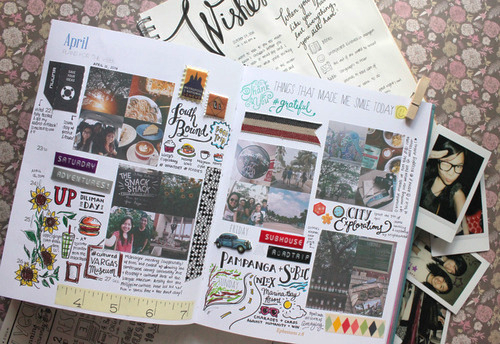 Creating Memories
POV, HMW,
  &Experience Prototypes
David E
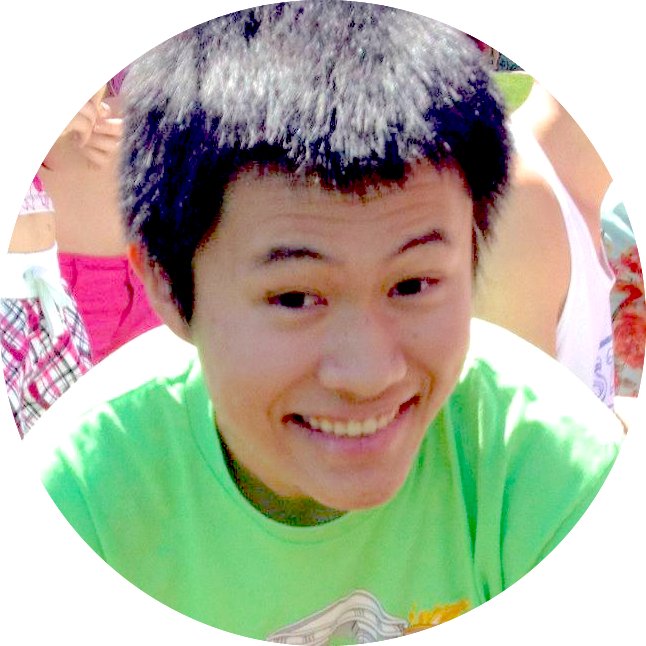 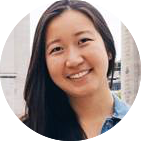 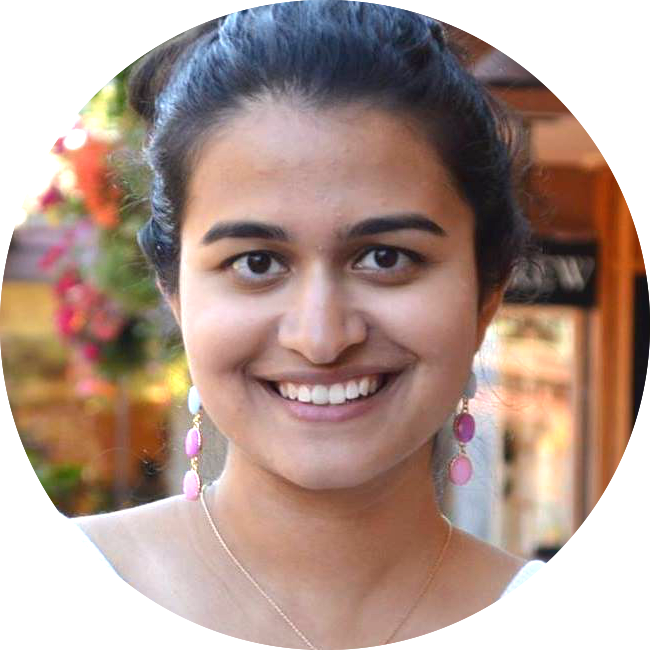 The Team
Catherine D
Pavitra R
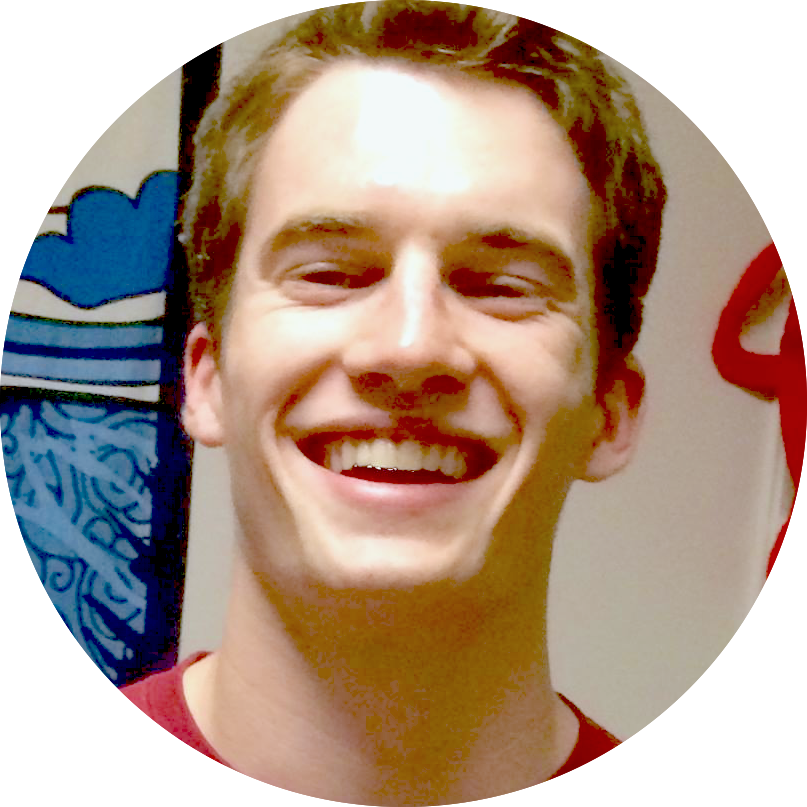 Levi J
Problem Domain —  Creation
How do people want to record their thoughts, events, and memories?
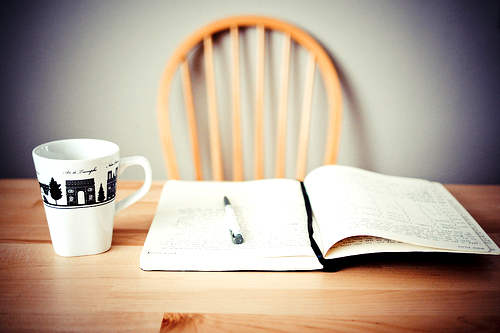 journaling
photography
electronic history
scrapbooking
social media
Interviews
- round 2 -
Users
Laura (18)Lost two handwritten journals and crashed her computer in high school
Kat (21)Writes letters to her friends and revisits them several times per year
Joyce (22)Video blogs anytime, anywhere
Kim (45)Writes letters to her children but lacks time to journal consistently
Insights & Needs
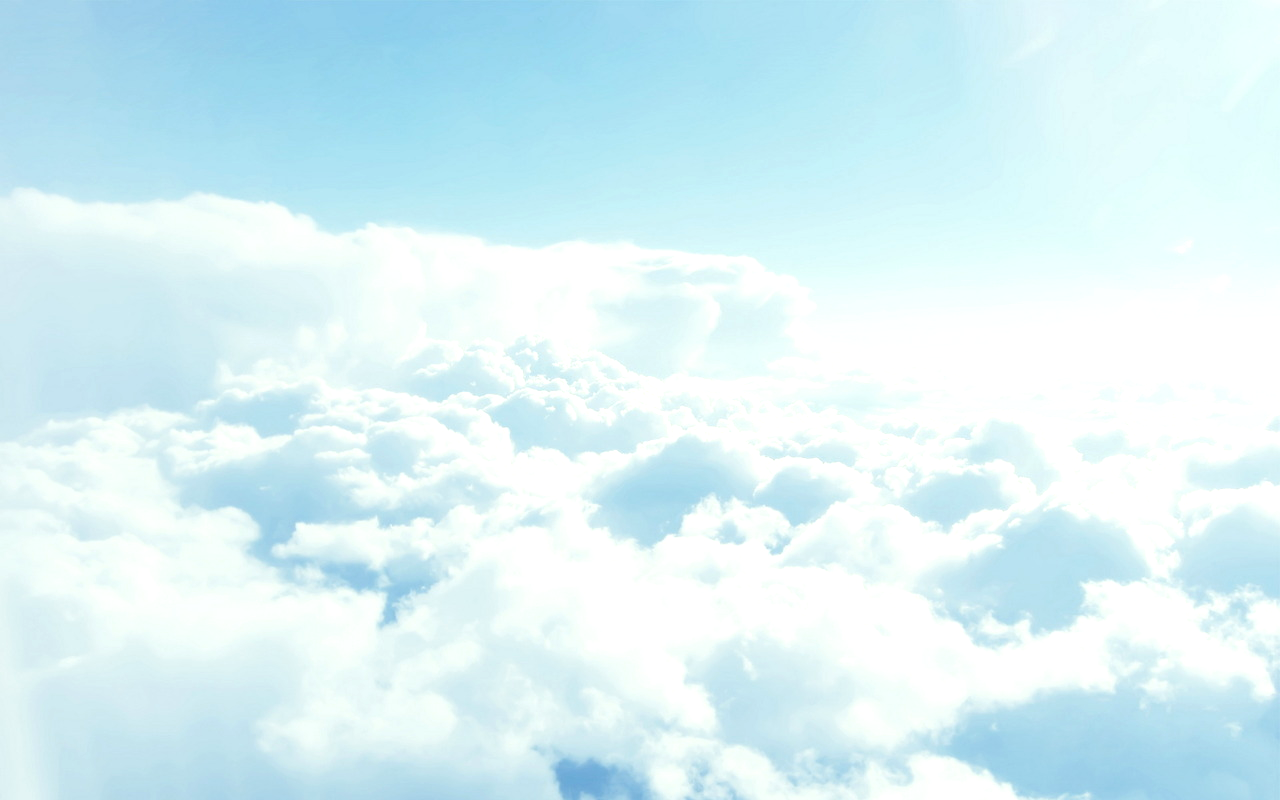 Positivity & Happiness
put the day in perspective,find & highlight good things,acknowledge & release bad things
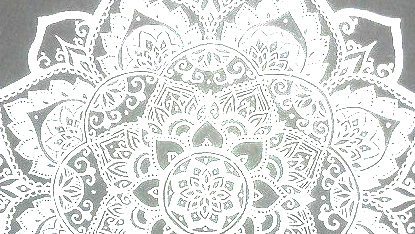 Self Understanding & Improvement
solidify thoughts and emotions,understand personal change and progress,learn from the past
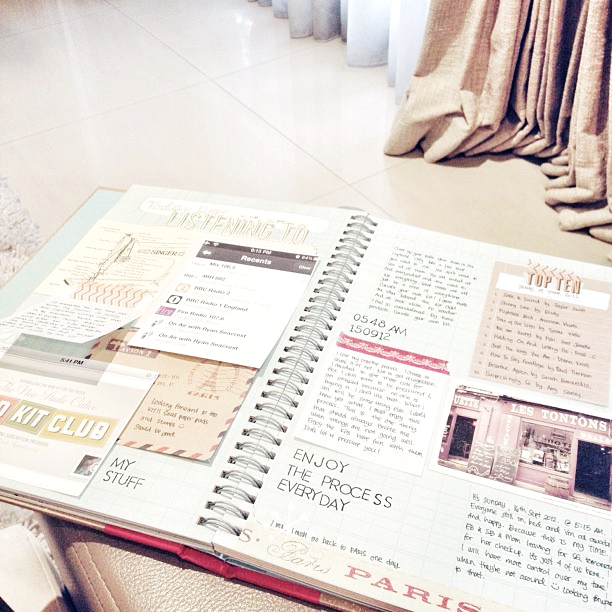 Nostalgia
eternalize memories,reminisce and reflect,feel good
Points of View
-    revised    -
POV —  Rahim
We met Rahim.
We were amazed to realize that he has written more than 1,000 journal entries in one Pages document.
It would be would be game-changing to enable Rahim to eternalize and reflect on his memories with greater organization and ease but still retain the flexibility that his Pages document affords.
POV —  Kat
We met Kat.
We were amazed to realize there are implicit aspects of expression (body language, vocal tone, facial expression) that she is unable to convey in written words in her diary/letters
It would be would be game-changing to capture these feelings by creating a more multi-sensory journaling experience.
How might we ... ?
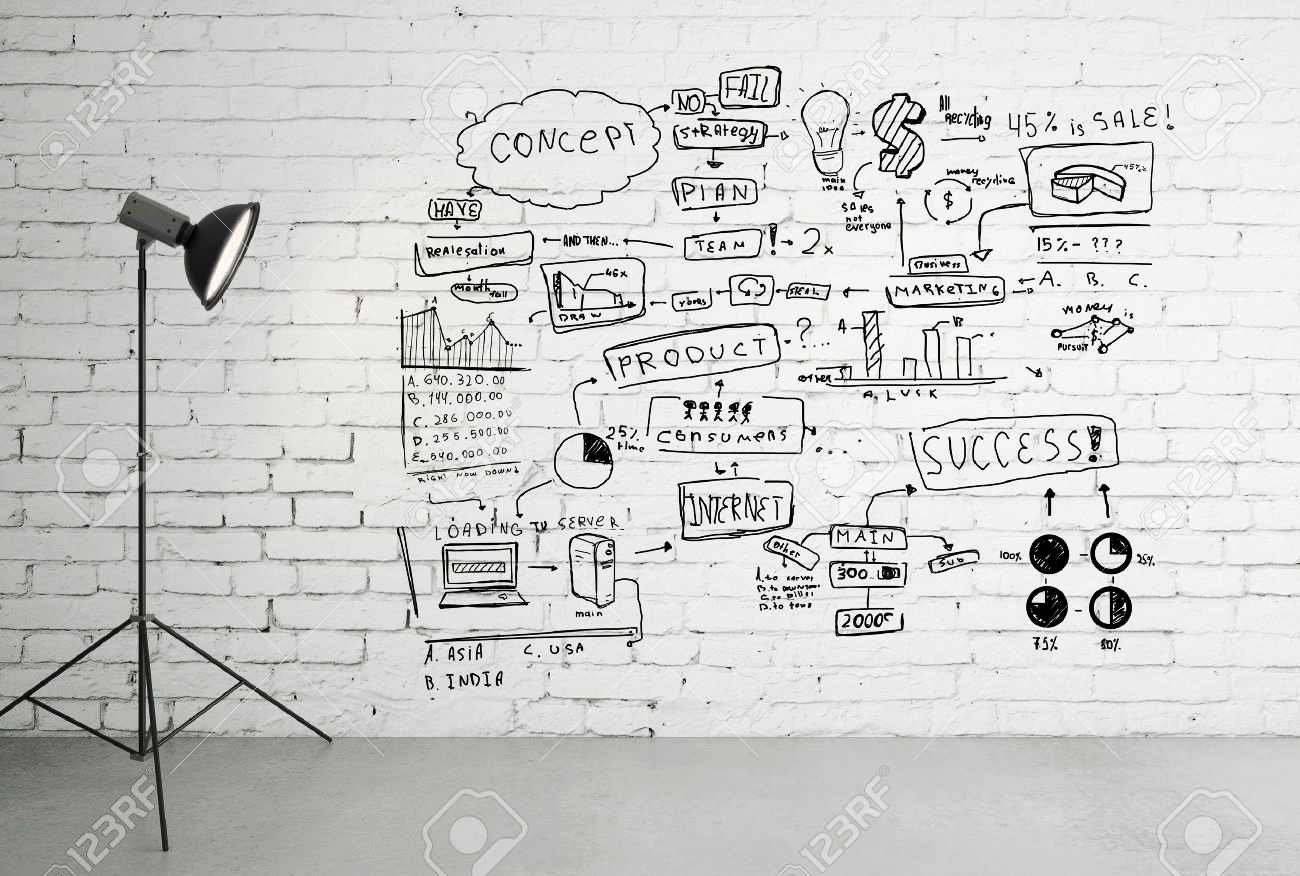 Integration
How might we integrate journaling into various daily habits?
[Speaker Notes: POV: Rahim’s
Need: recording memo]
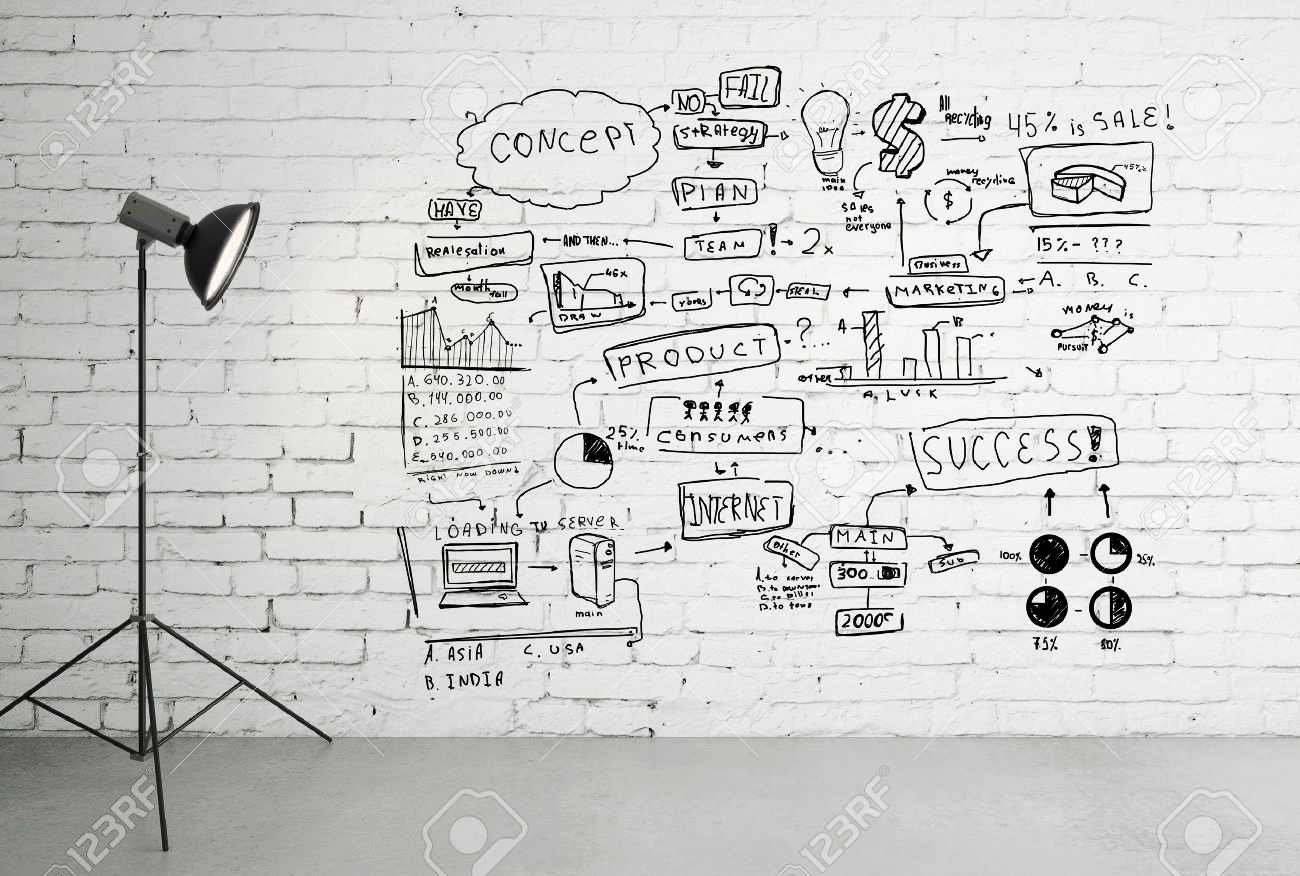 Organization
How might weorganize and make sense of existing content?
[Speaker Notes: POV: Rahim’s
Need: self-improvement]
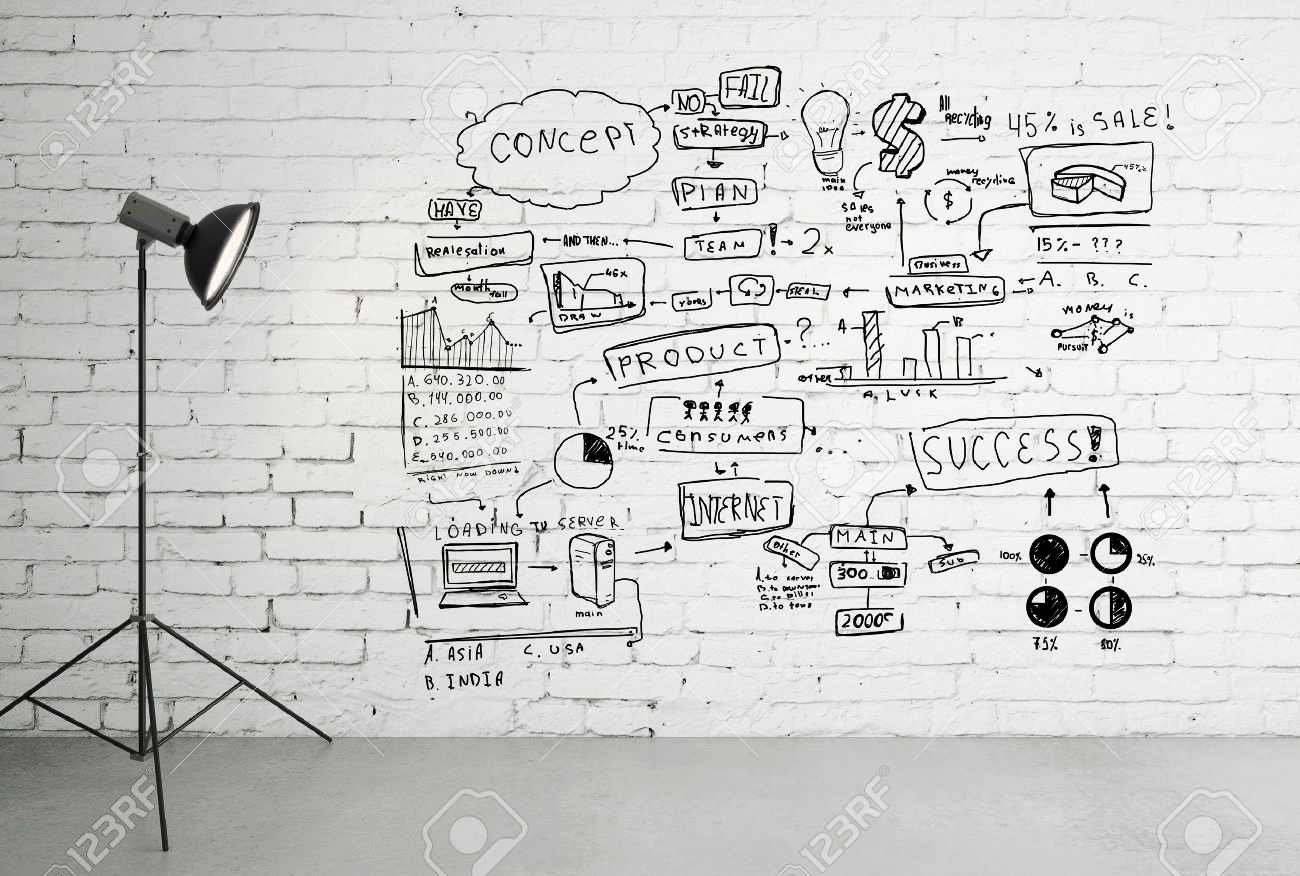 Expression
How might we capture the realness of live expression through a mobile device
[Speaker Notes: POV: Kat
Need:]
Solutions &
Experience Prototypes
[Speaker Notes: How might we organize and make sense of existing content?]
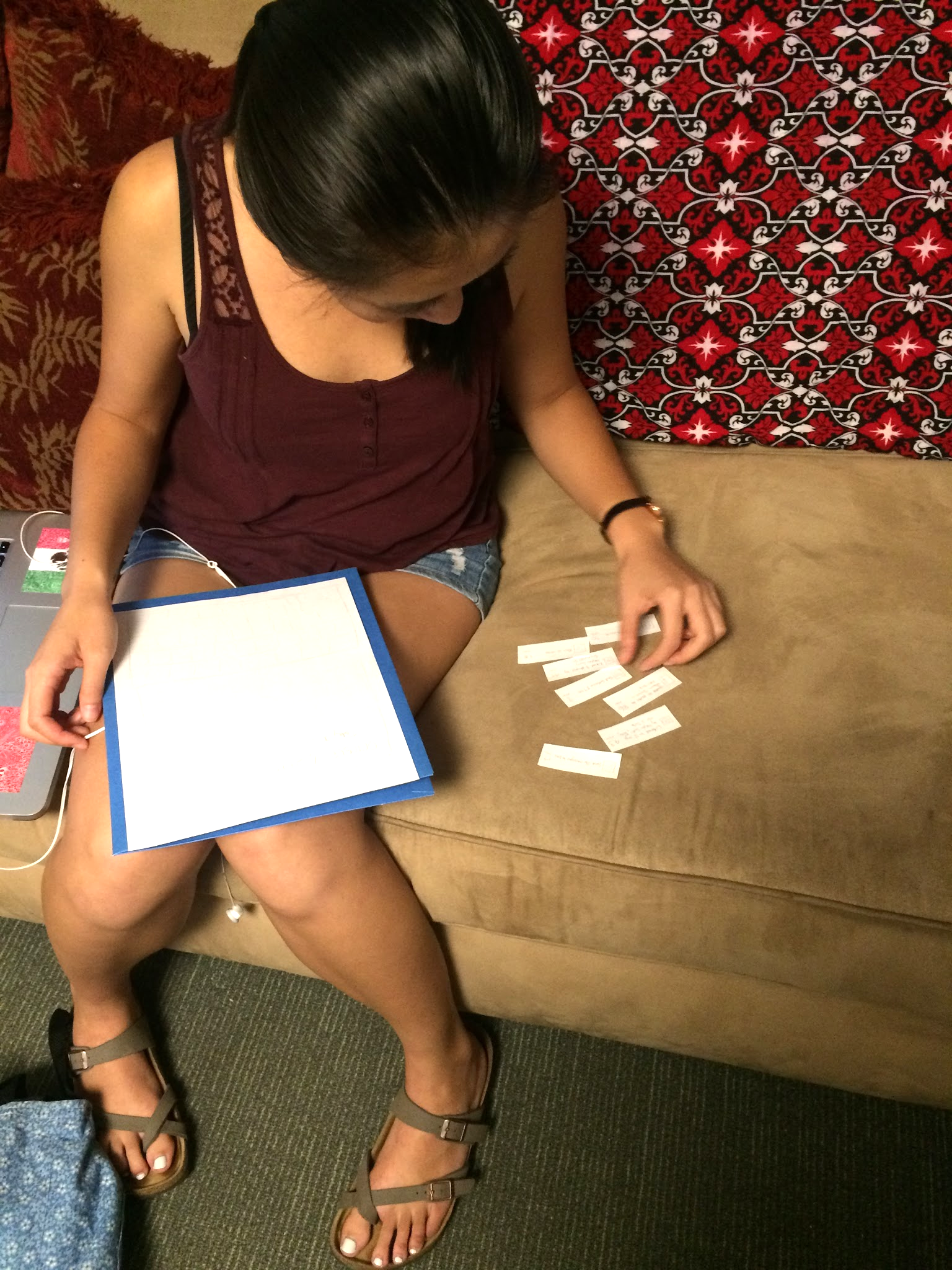 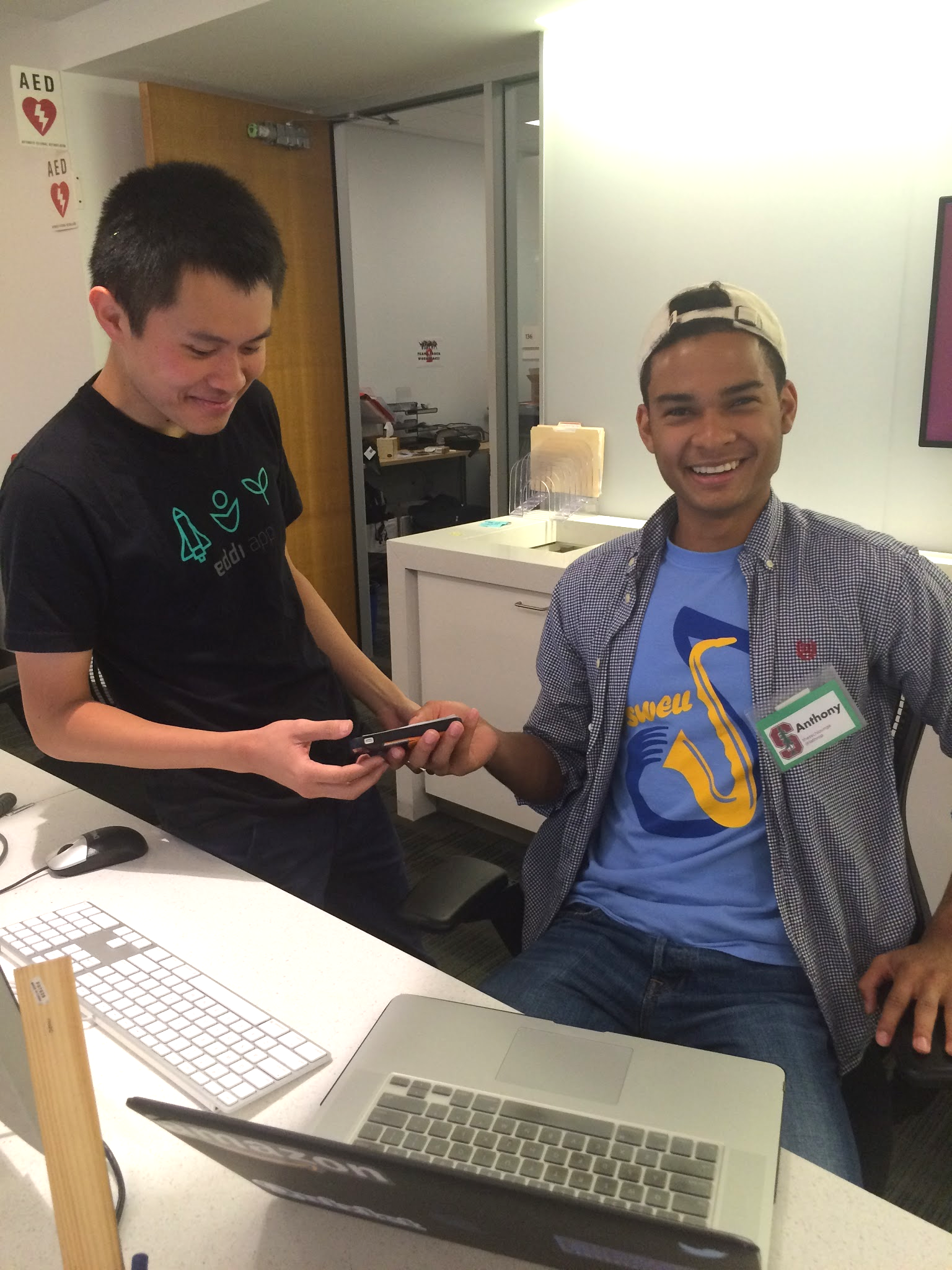 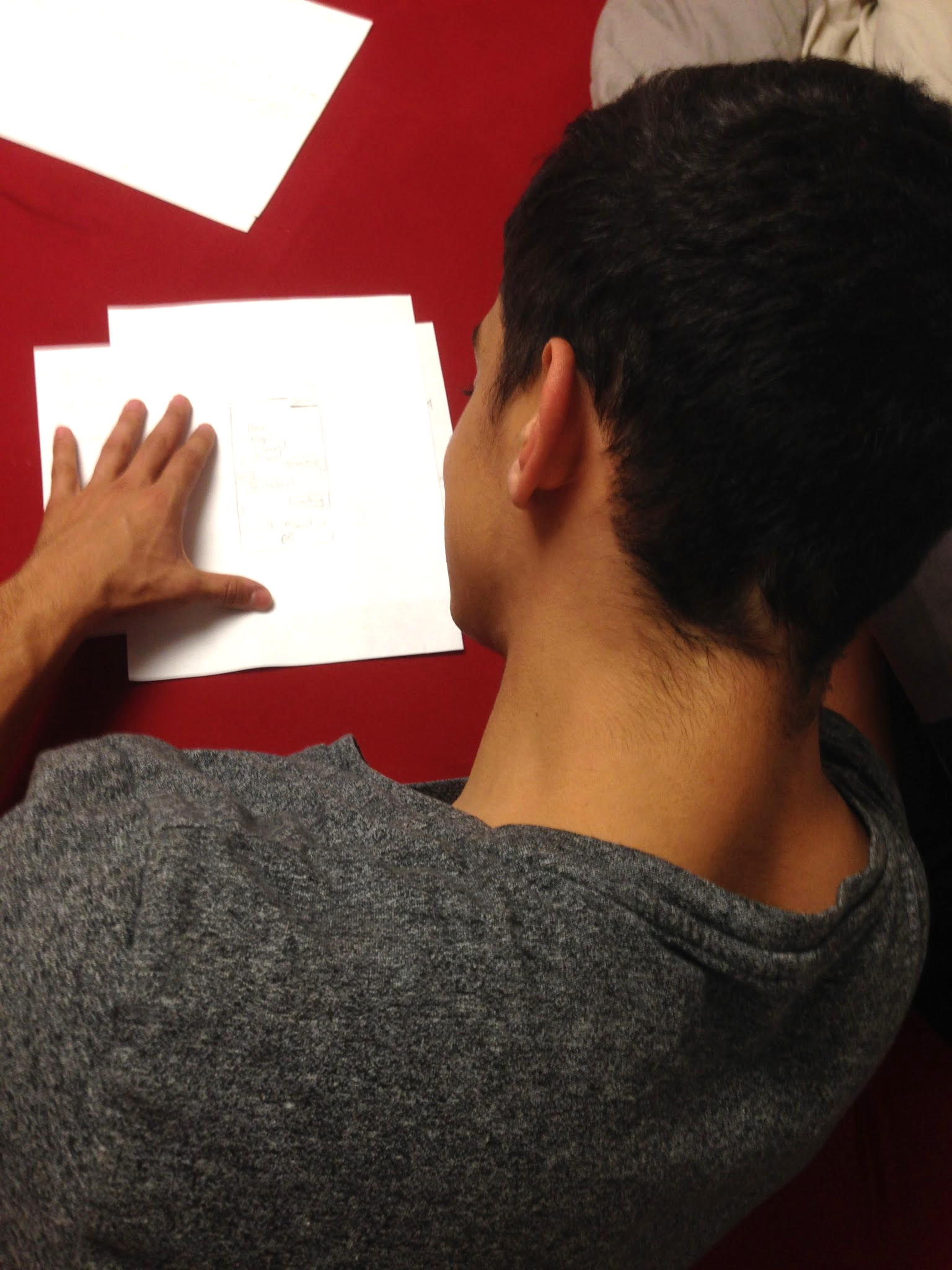 Automatic content generation based on the user’s  phone usage that day
How might we integrate journaling into various daily habits?
Prototype —  Digital Footprint Tracker
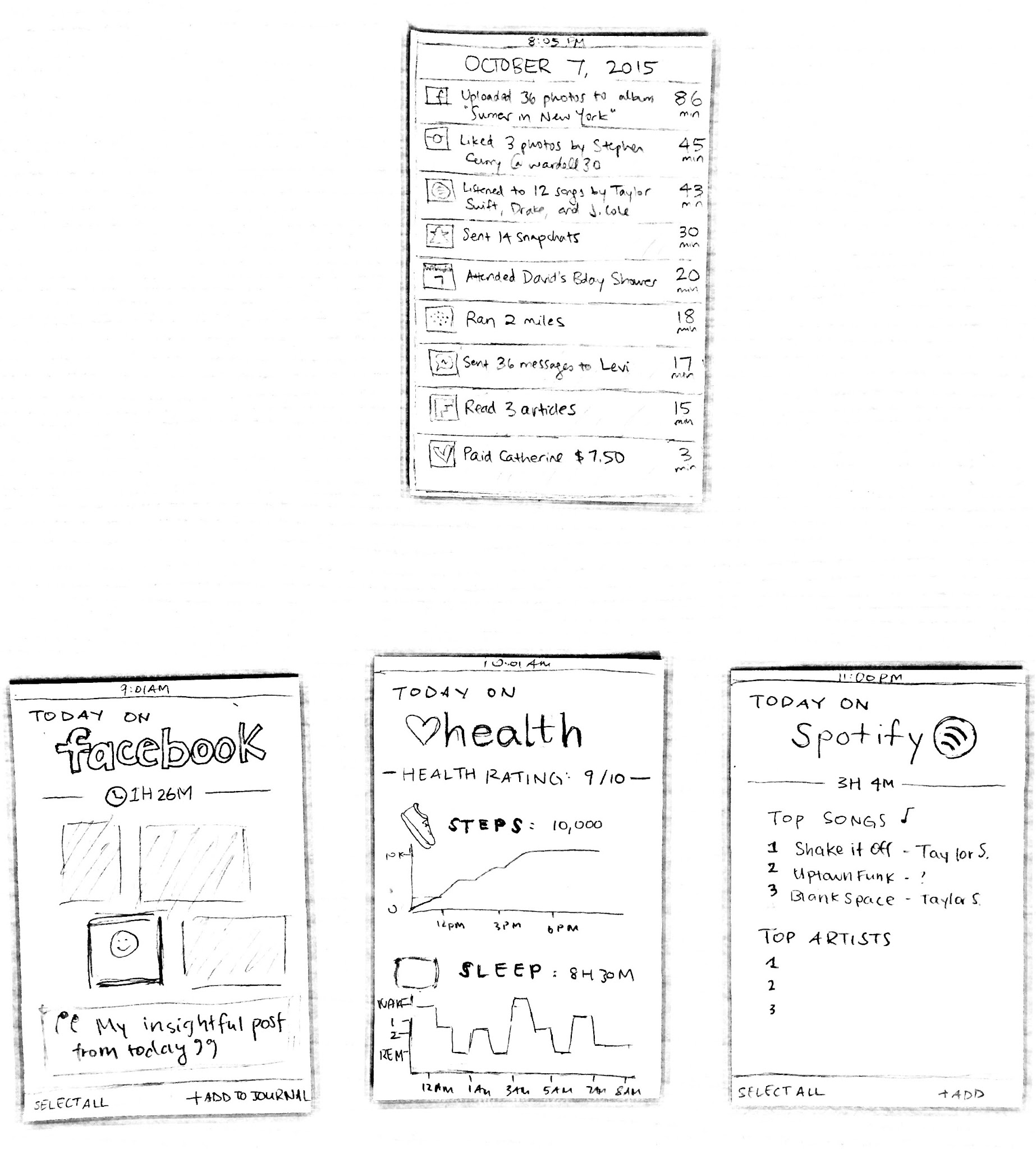 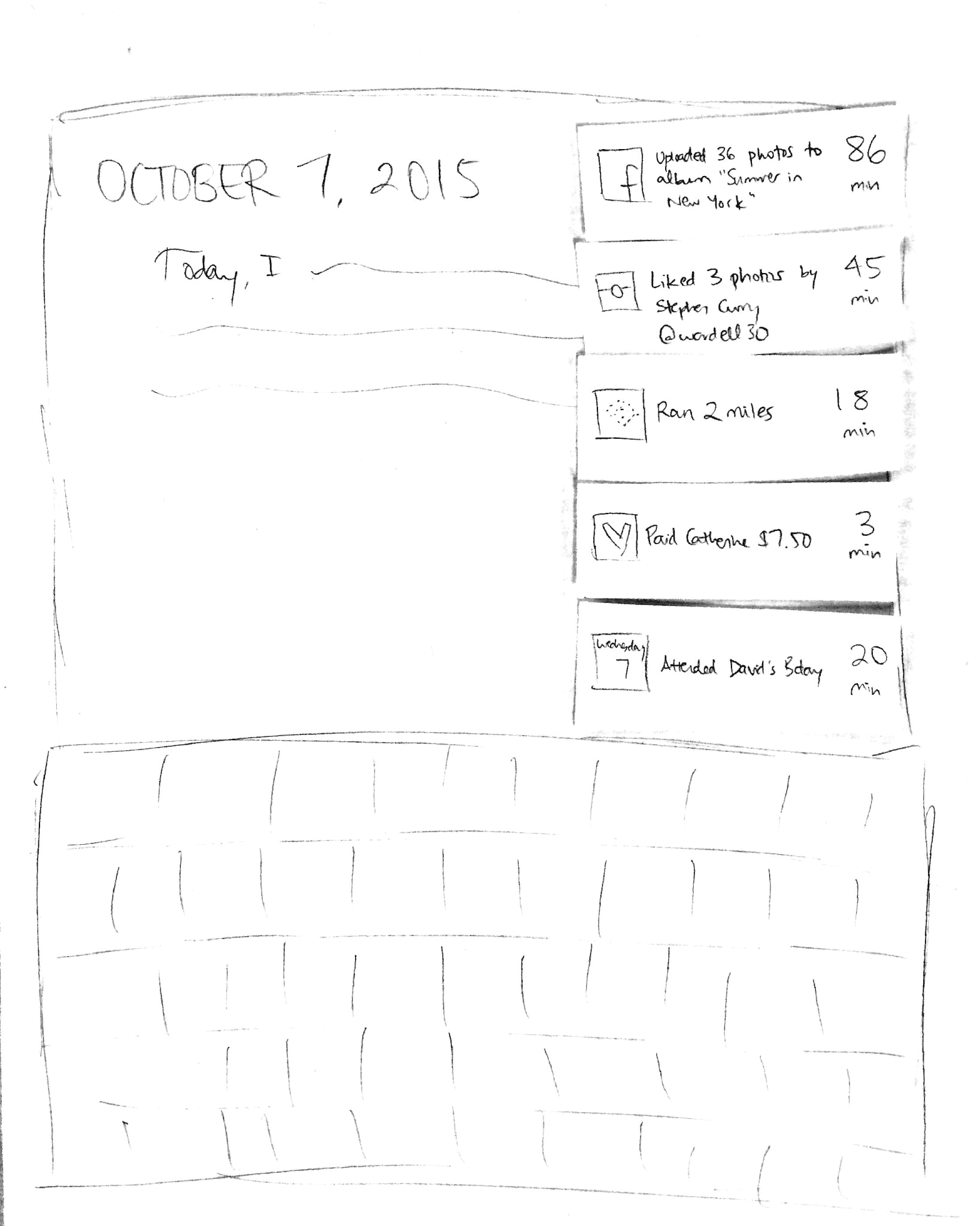 Prototype —   Digital Footprint
AssumptionPeople want to easily see what their daily activity looks like and how they change over time.Testing the prototypeTested on five people between the ages of 18 and 28Asked which inputs, if any, they would pin to their journal entry.What worked?People like to see how they spend their timeFacebook, diet/fitness apps
Prototype —   Digital Footprint
What didn’t work?Adrienne thought journaling was a sanctuary and does not appreciate digital journals
What did we learn?Most people would love a way to track/consolidate/analyze their use of timePeople would use this as a way to generate content to ease writer’s block
Was the assumption valid?Yes! People seemed really excited about this idea
Automatically analyze trends in the user’s content, sort entries based on content type and sentiment, and display it intuitively.
How might we organize and make sense of existing content?
Prototype —   Spatial Journal
Prototype —   Spatial Journal
Prototype —   Spatial Journal
AssumptionA spatial representation is more intuitive and therefore preferable to a written representationTesting the prototypeNico Sanchez (20)Told him that he had a bunch of journal entries with titles and that his task was to look back through them allThen told him to search a keyword he wanted: “Mary”
Prototype —   Spatial Journal
What worked?The visualization was funThe Search feature was intuitive
What didn’t work?The chronology structure was less appealing that we expected
What did we learn?Clusters can reveal connections between entries
Was the assumption valid?Seems valid. Nico was engrossed in the “world” of his entries
Utilizing physical, visual, and vocal interactions with the device to capture emotions.
How might we capture the realness of live expression through a mobile device?
[Speaker Notes: Kat really enjoyed having a physical journal. She said she like “the weight of the journal in her hands” because it felt more real. 
We wanted to create a more visceral, interactive experience for users as a more real, live, and effective outlet for expression]
Prototype —   [action] for [emotion]
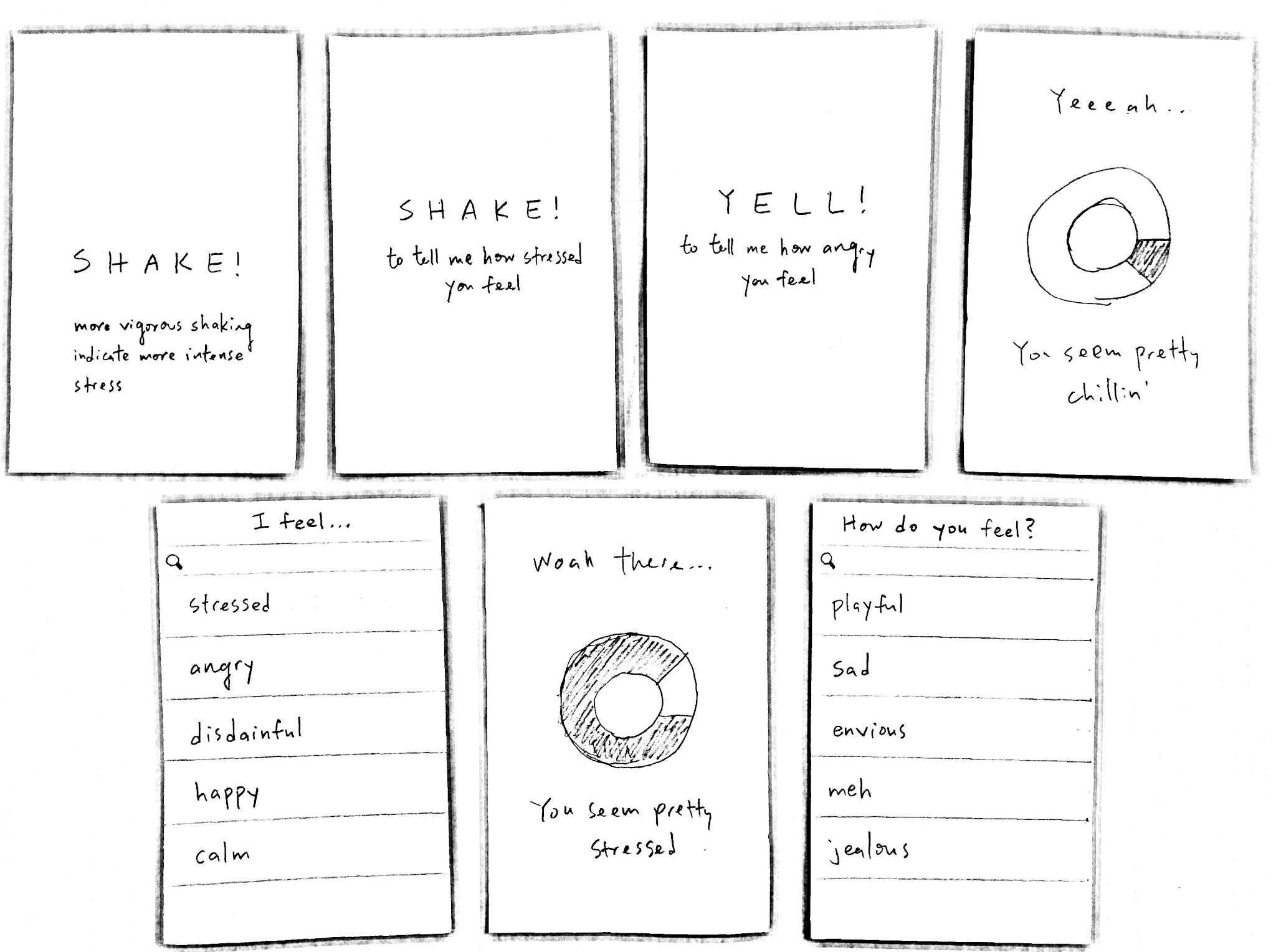 Prototype —   [action] for [emotion]
AssumptionPeople want a physical, rather than just textual, means to express their emotionsTesting the prototypeWe interviewed 10+ many peopleKenaba (18) and Anthony (20) offered the most valuable insightsWhat worked?Users tested the prototype without guidanceSimplicity of the concept made adoption friendly to new users
[Speaker Notes: Kenaba: didn’t feel particularly stressed but still shook it because it was fun
Jonasel: didn’t want to shake it because he was stressed, but asking him to shake it made him realize how stressed he was because he was forced to translate it to a physical action, which made him more inclined to journal about how he was feeling]
Prototype —   [action] for [emotion]
What didn’t work?Different users associate different actions with different emotions
What did we learn?Users would shake againPhysical action increases subsequent desire to journal
Was the assumption valid?Yes! Kinesis seems to evoke strong emotional response
Winner:
Digital Footprint
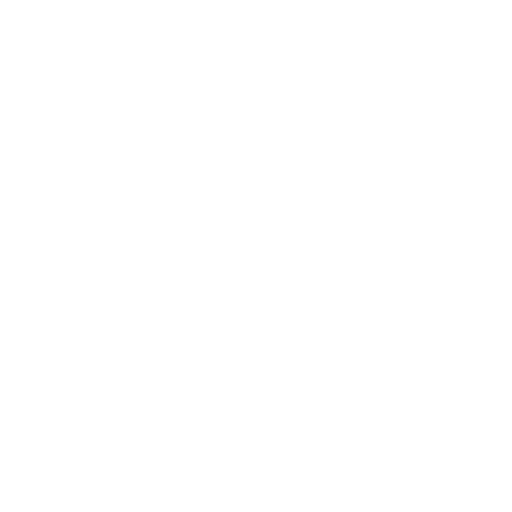 Appendix
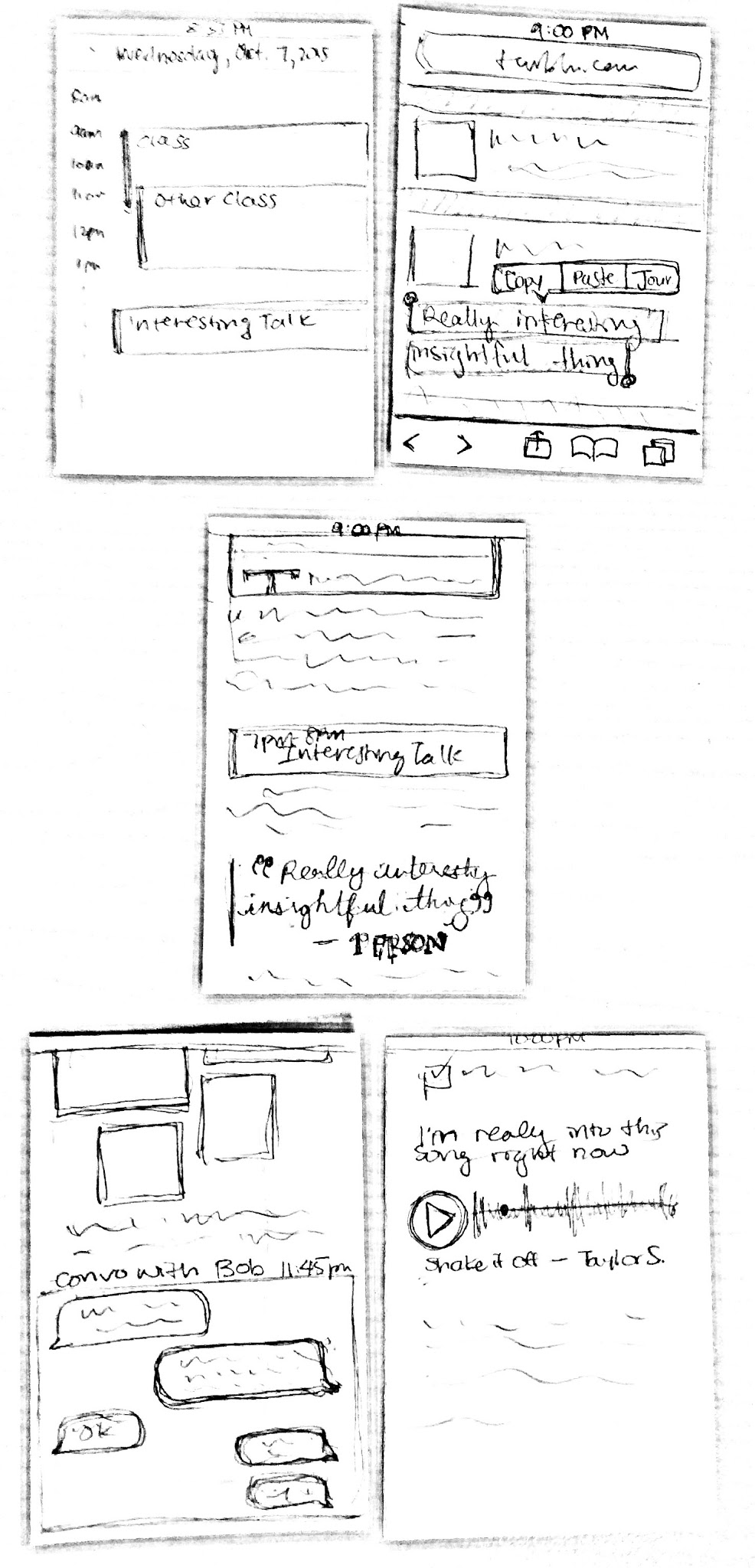 Prototype —   [action] for [emotion]
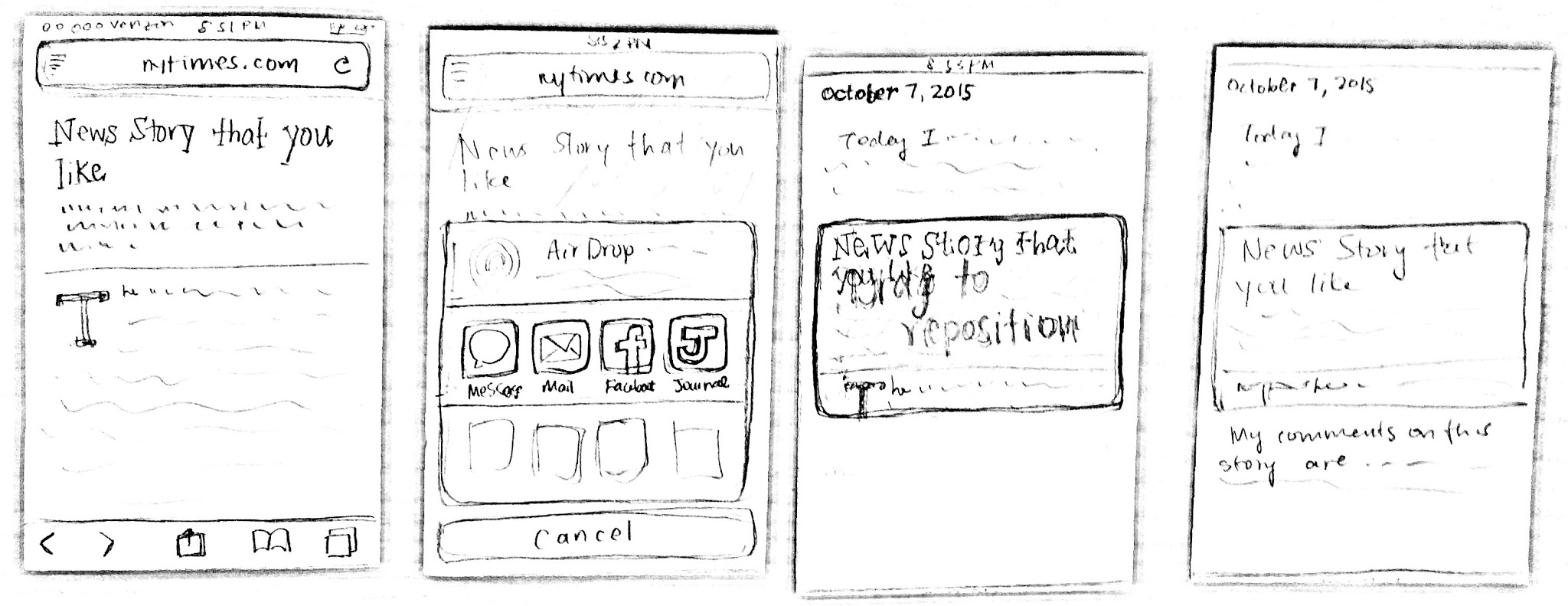 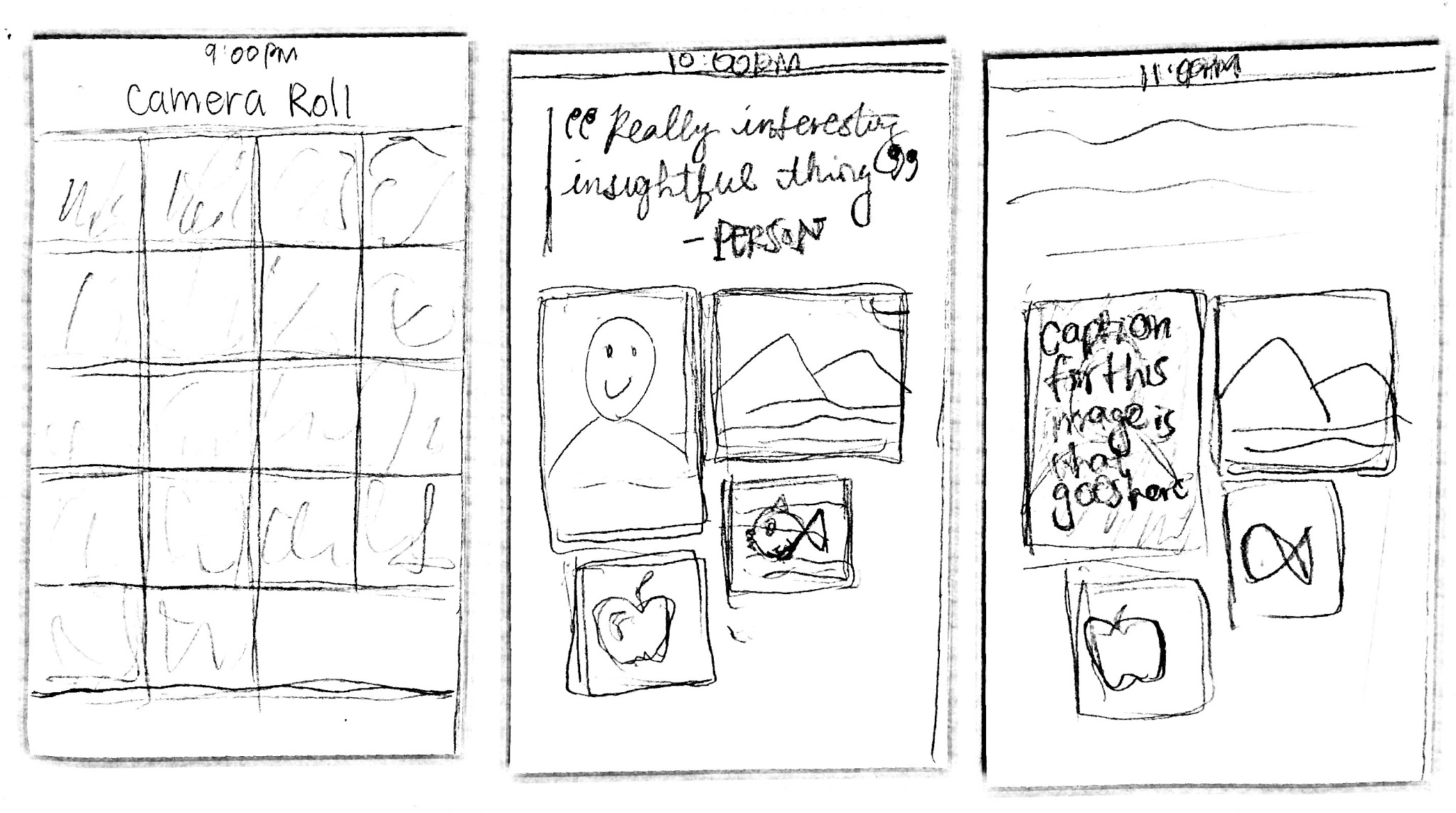 Points of View
-     round 1    -
POV —  Power Users + Intermediate Users
We met several intermediate users in their 30s-40s.
We were amazed to realize the variety in the types of content they record.
It would be would be game-changing to allow them to easily synthesize all their different types of content in a way that feels cohesive and organized.
POV —  Non Users
We met teenage and middle-aged non users.
We were amazed to realize that they thought journaling detracted from their lives.
It would be would be game-changing to change their perception of what journaling entails and the time investment necessary to journal.